Application of STPA on Small Drone Operations:A Benchmarking Approach
Dr Maria Mikela CHATZIMICHAILIDOUa,
Dr Nektarios KARANIKASb, Anastasios PLIOUTSIASc
aUniversity of Cambridge | Imperial College London, United Kingdom 
bAmsterdam University of Applied Sciences, The Netherlands
cNational Technical University of Athens, Greece
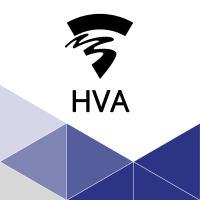 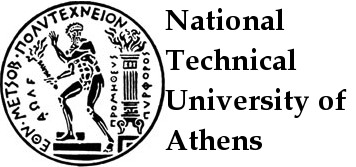 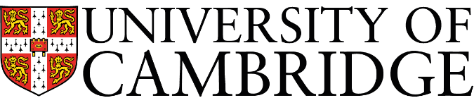 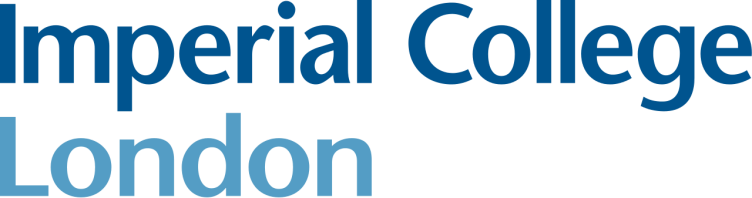 Outline
Literature review

Current situation

Research framework

Assumptions
Proposed methodology

Results 

Final remarks
Mikela CHATZIMICHAILIDOU ESW |September 2016
EASA, 2016: Drone Occurrences
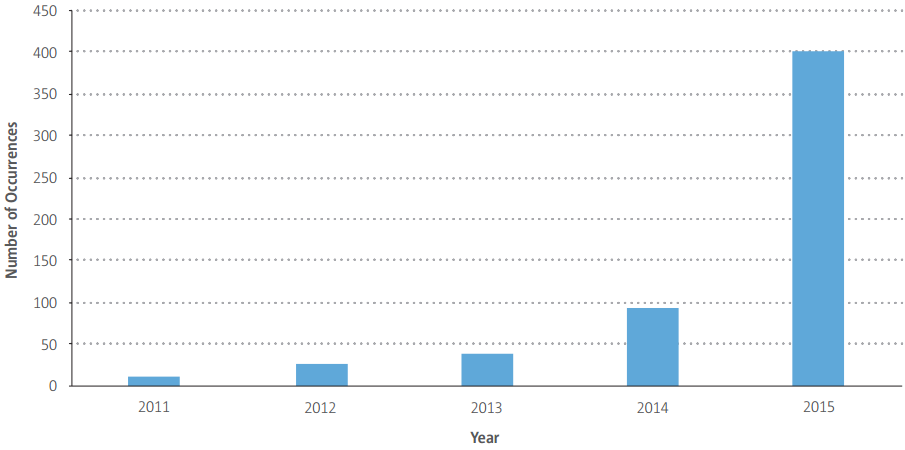 400 occurrences in 2015
≈ 4.5 times higher than in 2014
Moreover..
clear & universally accepted Unmanned Aircraft Systems (UAS) regulatory framework not yet in place
UASs currently operated under different regulations depending on the country they are flown
Mikela CHATZIMICHAILIDOU ESW |September 2016
Risk Analysis studies so far..
2015, Clothier et al.: Risk management framework – FMEA, HAZOP
2008, Loh et al.: Suggestions to developers – Safety certification for operation
2015, FAA: Operation and Certification of Small UAS – similar to manned aircraft; airman certification
2011, Dalamagkidis et al.: Reliability assessment – FMEA, FTA; particular models
2002, ACASA: Rules for unmanned aerial activities – pilot qualifications, risk management, airworthiness
2005, Kuchar: Methods for ensuring collision avoidance – FTA, Dynamic Simulation
2013, Lee et al.: Probabilistic safety assessment – collision rates in high-traffic activity
2015, EASA: Technical Opinion – 27 suggestions; low-risk operations irrespectively of take-off mass
2008, Johnson: Contribution of human factors to heavy military UAS loss – Events and Causal Factors accident analysis
Mikela CHATZIMICHAILIDOU ESW |September 2016
Current Situation
No uniform regulatory framework for UASs; especially for light drones

Linear approaches grounded on reductionism; without adequately addressing the complexity of drone flights; no reliable (failure) data

End-user – centric approach:
publication of directives & regulations focusing heavily on drone operators
several authorities (e.g., CAA; FAA; ACASA) not addressed requirements for small drone design & certification nor their own responsibilities
Mikela CHATZIMICHAILIDOU ESW |September 2016
Research Framework
STPA-based approach to identify hazards & safety requirements (SRs) for small-drone operations
Analysis of a typical operator – drone system with STPA: list of hazards & causal factors to unwanted events
STPA SRs assigned to authority, manufacturer, operator & automation

4 highly marketed models compared against STPA SRs [Case A]
4 models compared to each other [Case B]

RiskSOAP* methodology: a means of quantification with the Rogers-Tanimoto dissimilarity measure

* Chatzimichailidou, M. M., & Dokas, I. M. (2015). Introducing RiskSOAP to communicate the distributed situation awareness of a system about safety issues: an application to a robotic system. Ergonomics, 1-14.
Mikela CHATZIMICHAILIDOU ESW |September 2016
Assumptions
<25Kg in US & <30Kg in EU

Drone system components: remote controller, drone & display (telemetry)

Rotary aircraft = not subject to aerodynamic limitations

Mission losses in terms of safety

Collisions with fauna not considered

Depth of analysis: end-user – drone; higher hierarchical levels implications
further decomposition (e.g., architecture and links of software and hardware subsystems) out of scope
Mikela CHATZIMICHAILIDOU ESW |September 2016
Proposed Methodology [4 Stages-7 Steps]
[Stage 1] Define STPA benchmarking system for small-drone flights
[Stage 2] Map original elements (i.e., SRs met by each drone) to benchmarking system
[Stage 3] Employ a dis.measure for binary data to depict the distance between “ideal” & “real” system
[Stage 4] Use a dis.measure to calculate the differences amongst drones pairwise
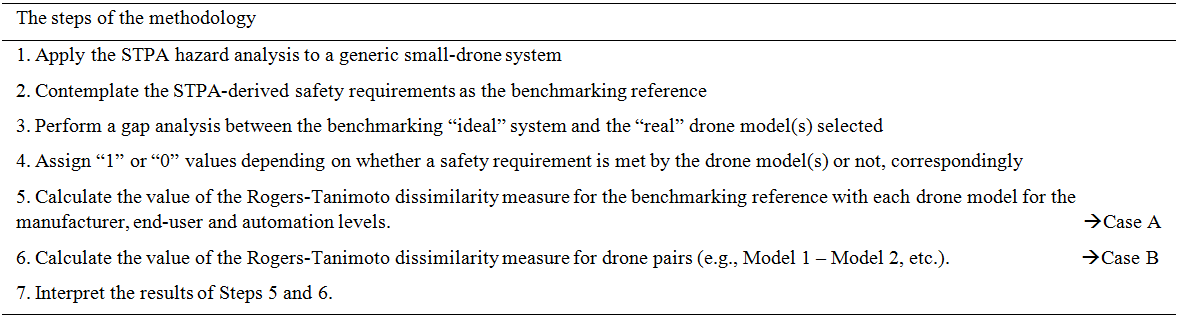 Mikela CHATZIMICHAILIDOU ESW |September 2016
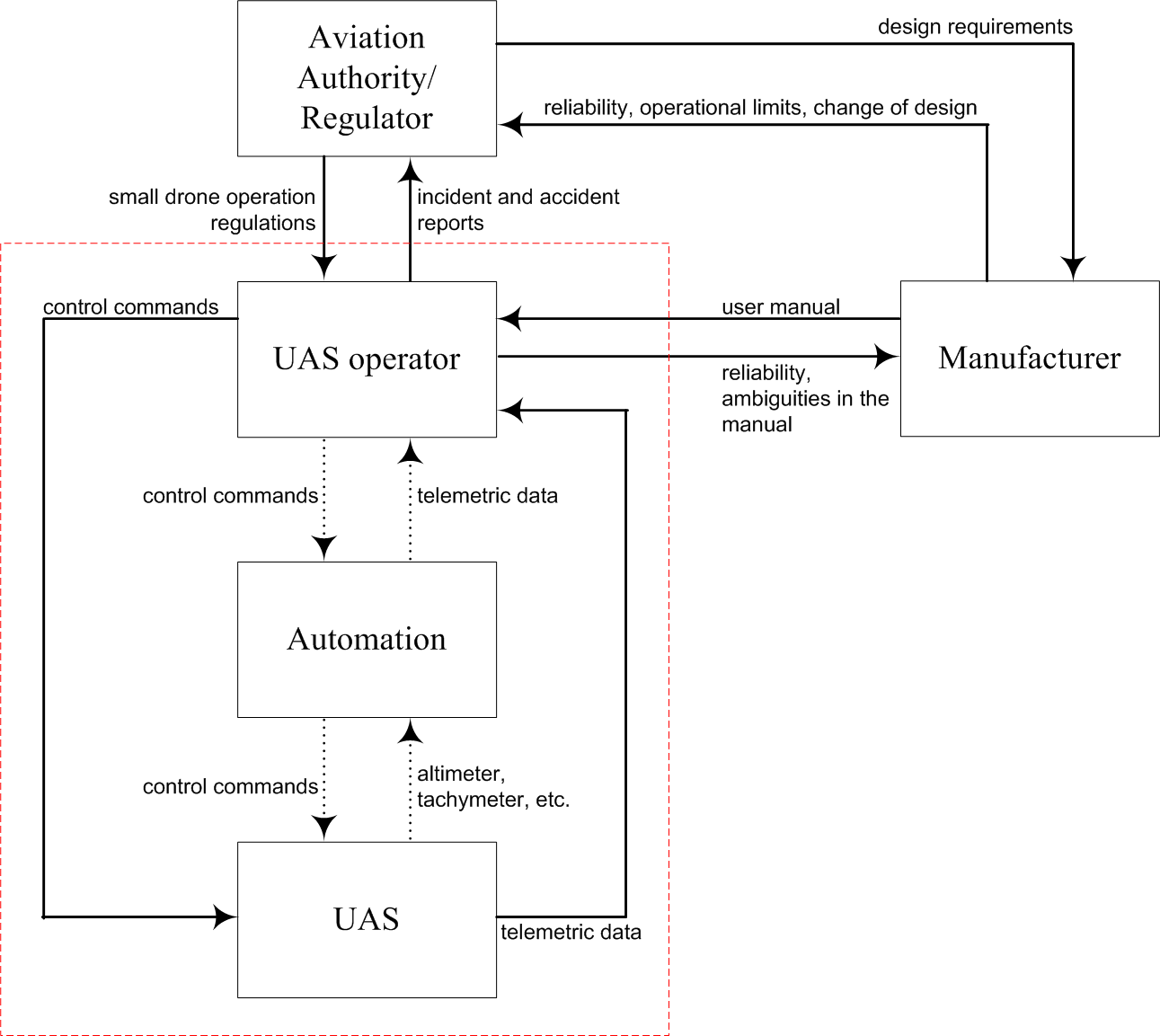 High-level hierarchical control structure
Mikela CHATZIMICHAILIDOU ESW |September 2016
Preliminary STPA Steps
Results
(cont.)
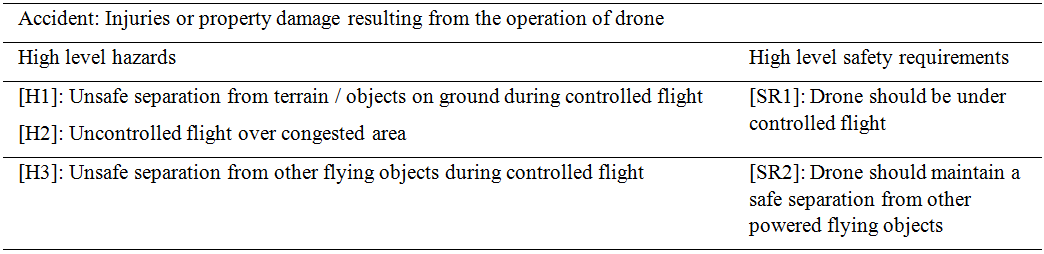 Mikela CHATZIMICHAILIDOU ESW |September 2016
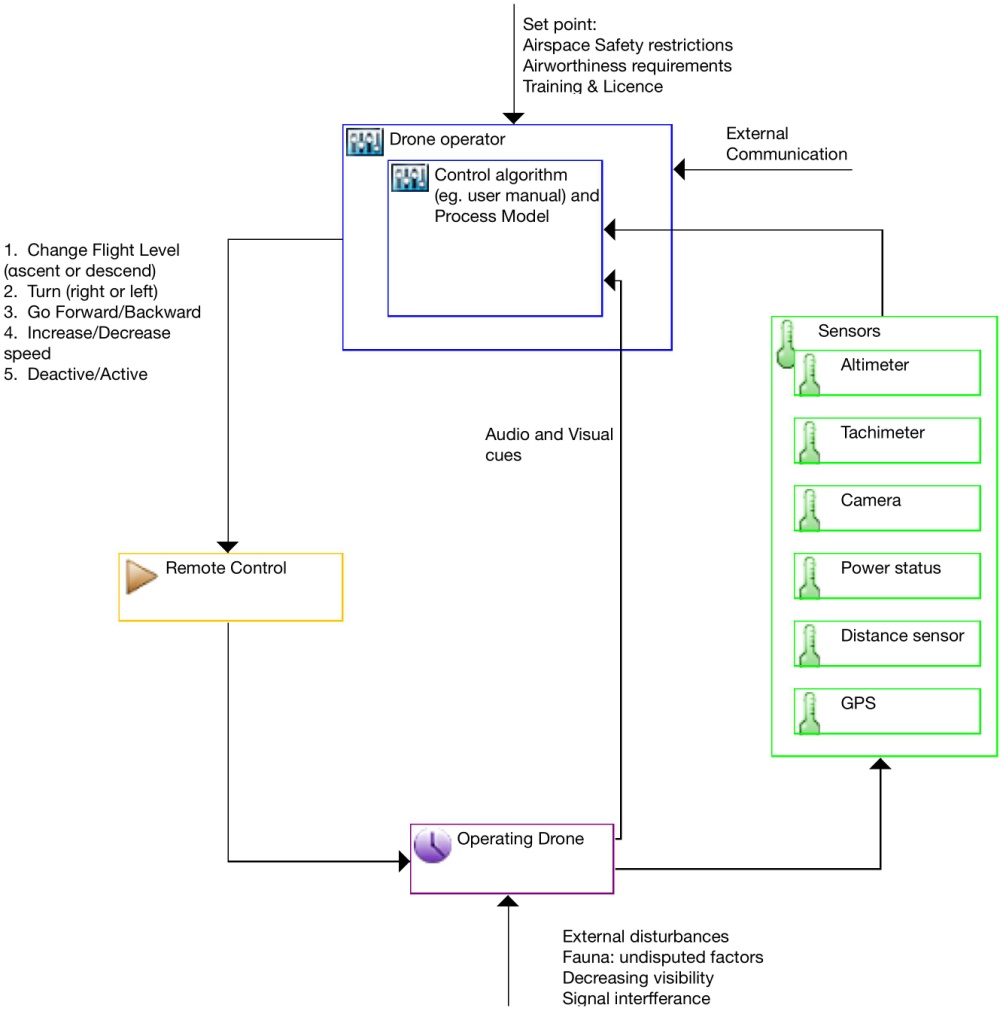 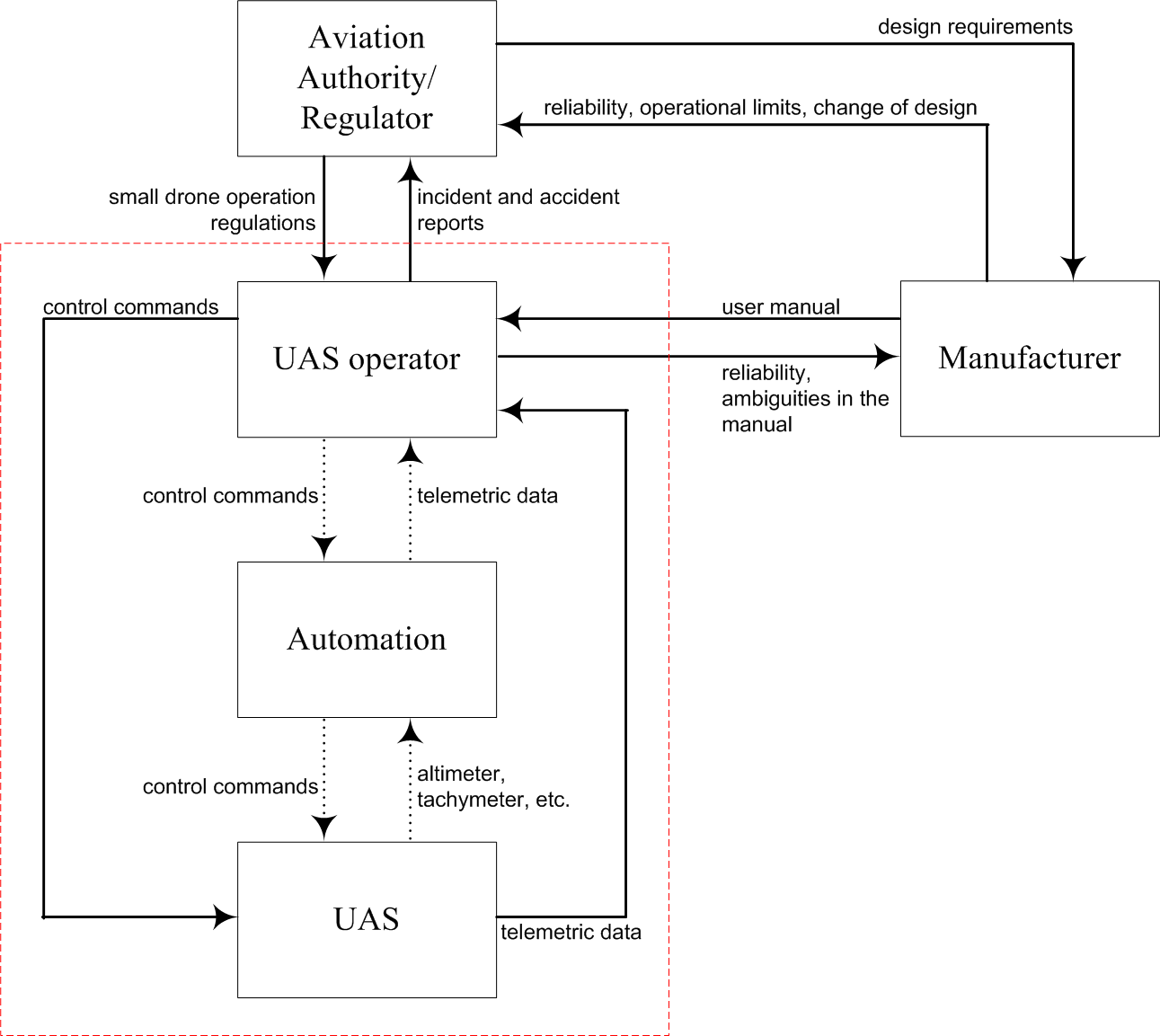 Safety Control Structure
Mikela CHATZIMICHAILIDOU ESW |September 2016
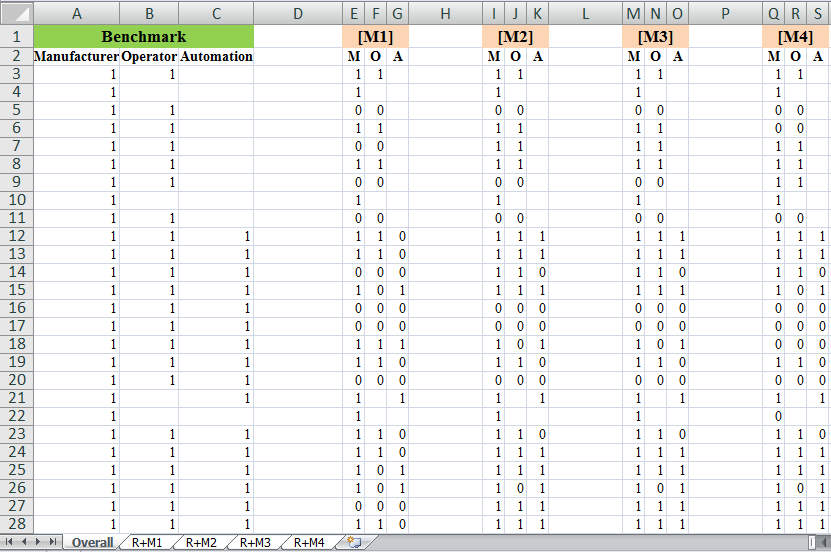 66 SRs
Screenshot of binary data
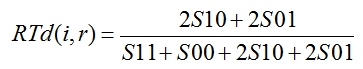 Mikela CHATZIMICHAILIDOU ESW |September 2016
RT[Case A]
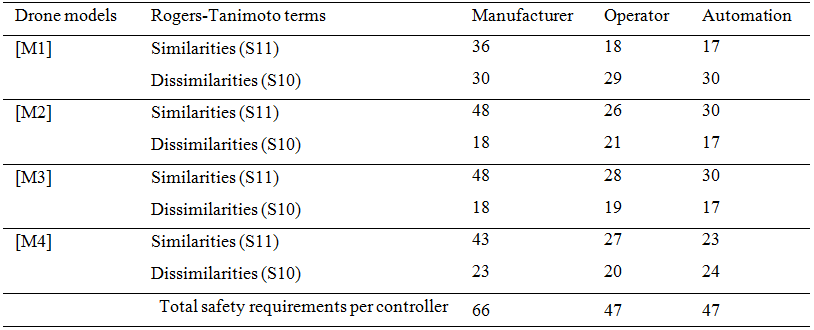 Ideal
STPA
M[1]
M[4]
M[2]
M[3]
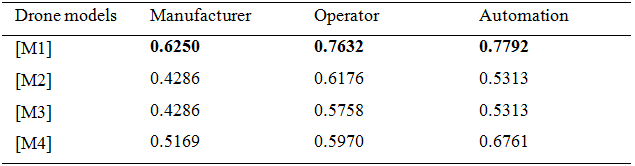 Mikela CHATZIMICHAILIDOU ESW |September 2016
RT[Case B]
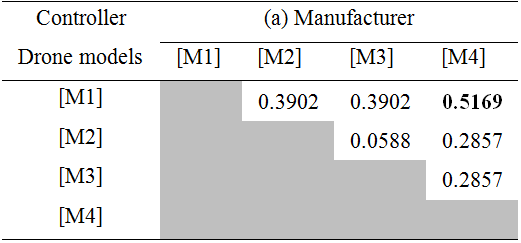 M[1]
M[2]
M[3]
M[4]
M[1]
M[2]
M[3]
M[4]
[M2] & [M3] safety controls through automation
[M1] relies on human & meets the least SR
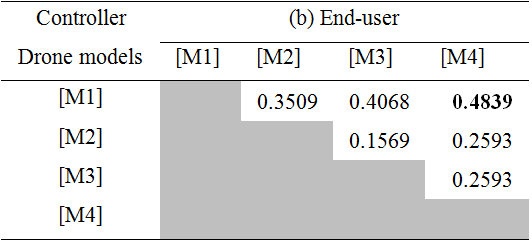 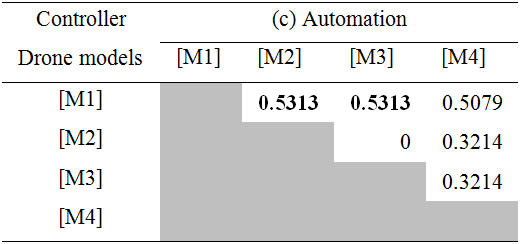 [M2] & [M3] same manufacturer
Mikela CHATZIMICHAILIDOU ESW |September 2016
Summing up (cont.)
Comprehensive analysis to measure dissimilarities
Case A: benchmark/ STPA – existing/ real drone system
Case B: exiting/ real done systems, with identified gaps in their SRs (user manuals)

Proposed approach; RiskSOAP adaptation
Dissimilarity measure other than Rogers-Tanimoto

4 drone models:
approach demonstration & safety conclusions with RiskSOAP – Rogers-Tanimoto
STPA SRs coverage at low to moderate level
high dissimilarities in meeting the same SRs
Mikela CHATZIMICHAILIDOU ESW |September 2016
Summing up
STECA (Systems-Theoretic Early Concept Analysis)
concept analysis: [conceptualisation, system requirements]
narrative/ textual description of the system under development

Proposed approach
later in life-cycle: system already designed & operated; modifications possible
user manuals & design specifications available; 4 drone models already built
scs of generic small-drone system drawn after reading several user manuals & regulations explaining how it works
Mikela CHATZIMICHAILIDOU ESW |September 2016
Conclusions (cont.)
Regulatory framework for small drones diverse & focuses on limitations that the user needs to consider

Published UAS risk analysis (RA) based on manned aircraft; not on HA for small drones operated in uncontrolled airspaces

UAS safety research based on statistical analyses & specific accident scenarios or UAS models
structured HA behind those studies?

Missing regulatory framework grounded on systematic & transparent safety analysis
Mikela CHATZIMICHAILIDOU ESW |September 2016
Conclusions
Starting point to move towards the development of a holistic & methodologically justified standardisation scheme for small-drone flights

Proposed approach
evaluate “embedded” safety & improve it across existing drone systems over time
high-level gap analysis between drone specifications & the ideal (i.e., STPA) system [Case A]
indicate whether drone models offer the same controls over safety constraints [Case B]
Mikela CHATZIMICHAILIDOU ESW |September 2016
Future Work
RiskSOAP in full: EWaSAP; define sensor characteristics & embed appropriate sensors to enhance threats & vulnerabilities awareness

Improvements in sensor technology
no increase in weight, no overwhelming feedback to end-user, no confusion in prioritising safety controls

19-drone sample (sub. Risk Analysis)
broader results from comparative analysis
common & holistic risk management framework for small drones

Dissimilarity analysis for Authority regulations (sub. ICSC2016)
extent of diversity of current rules & standards
Mikela CHATZIMICHAILIDOU ESW |September 2016
Acknowledgements
The authors would like to thank Dr Ioannis Dokas for his idea to apply an adaptation of RiskSOAP in order to indicate the differences amongst the compared drone models in a quantitative manner.

The authors are also grateful to the two peer-reviewers for their valuable comments and suggestions that helped strengthen the logic of the manuscript.
Mikela CHATZIMICHAILIDOU ESW |September 2016
Thank you!
Contact:
mmc60@cam.ac.uk
mikelachatzimichailidou@gmail.com
ResearchGate, LinkedIn, Twitter, FB
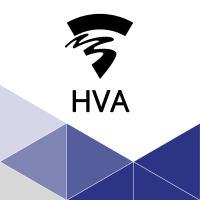 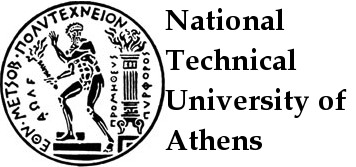 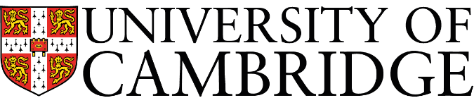 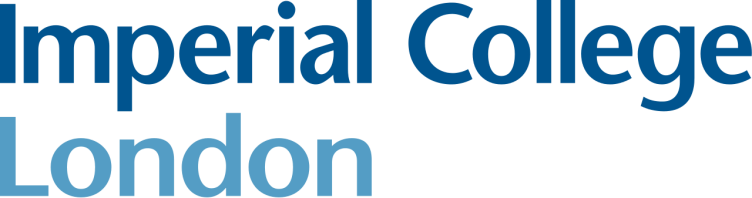